Popis činnosti v družině FN Motol
Pedagogická praxe v mimoškolních aktivitách žáků 1. stupně ZŠ
Alena Bednářová
Učitelství pro 1. stupeň ZŠ (KS)
Jak vše začalo...
Původní plán plnění praxe
Nová výzva
Zřízení družiny pro zaměstnance FN Motol
Spojení několika skupin:
Pedagogická fakulta UK
Studentský spolek Agora
FN Motol
Studenti PEDF
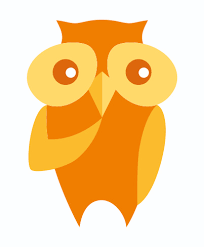 Družina FN Motol
Informační a komunikační zdroje:
FB stránky
Studenti PEDF UK -> 
Studenti PedF UK (opět) pomáhají ve FN Motol
Online excel tabulka Hlídání Motol
Messenger
Krizová telefonní čísla
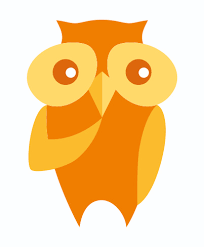 Družina FN Motol
Podmínky spolupráce
Studenti PEDF UK – potvrzení o studiu
Dohoda o pracovní činnosti
Výkazy pracovních hodin
Benefity
Skvělý pocit sounáležitosti
Možnost výdělku – darování motolskéškolce
Obědy zdarma 
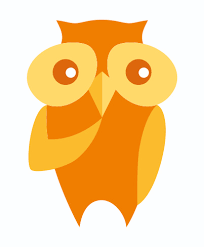 Složení osob v družině
Zaměstnanci
Učitelky ZŠ FN Motol
Studenti PEDF
Další zaměstnanci FN Motol
Děti zaměstnanců FN Motol
Věk
Pohlaví
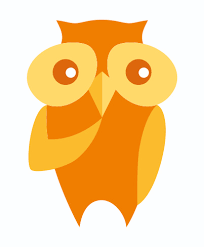 Vybavení družiny
Prostory
Posluchárna 
Sklem oddělené místnosti (učebny)
Prostorná chodba (herna, šatna, jídelna)
Děti zaměstnanců FN Motol
Věk (3-10 let)
Pohlaví (genderově vyvážená skupina)
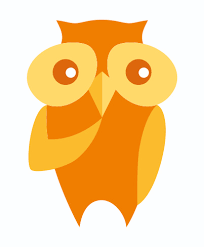 Popis aktivit/úkolů v družině
Orientace
Organizace
Administrativa
Sociální interakce 
Dozor
Ostatní činnosti
Orientace
Sebe sama
Prostor
Vyučující, studenti
Děti a jejich potřeby a úkoly
Možnosti
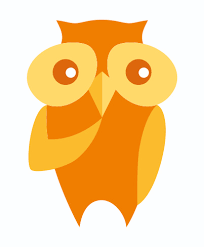 Organizace
Před nástupem do družiny
Rozdělení směn
Domluva a sdílení info ve skupině
Hlášení průběhu, problémů v družině
V družině
Vyučování
Dodržování zdravotních nařízení 
Systém půjčování pomůcek a her
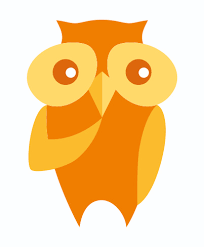 Administrativa
Potvrzení o bezinfekčnosti a GDPR
Měření teploty
Krizové kontakty dětí
Čas a rozsah výuky a úkolů
Zápůjčky tabletů
Seznamy příchozích dětí/jmenovky
Evidence obědů 
Evidence odchodů
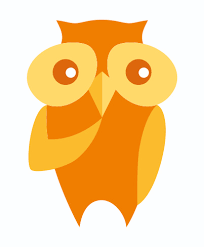 Interakce, hraní, hlídání
Pomoc s připojením na online výuku
Kontrola splněných úkolů
Procházka ven
Pomoc s cvičením
Dílničky/tvoření
Hry
Dohled
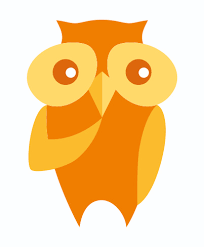 Ostatní činnosti
Příprava místností
Zajištění obědů
Úklid
Zavádění nových systémů
Zjišťování problémů
Zabezpečení
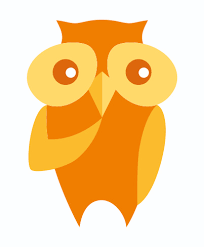 Poděkování
Skvělé spojení skupin cizích osob
Umožnění plnění praxí
Jedinečná zkušenost
Děkuji za pozornost